Monday
Word Classes
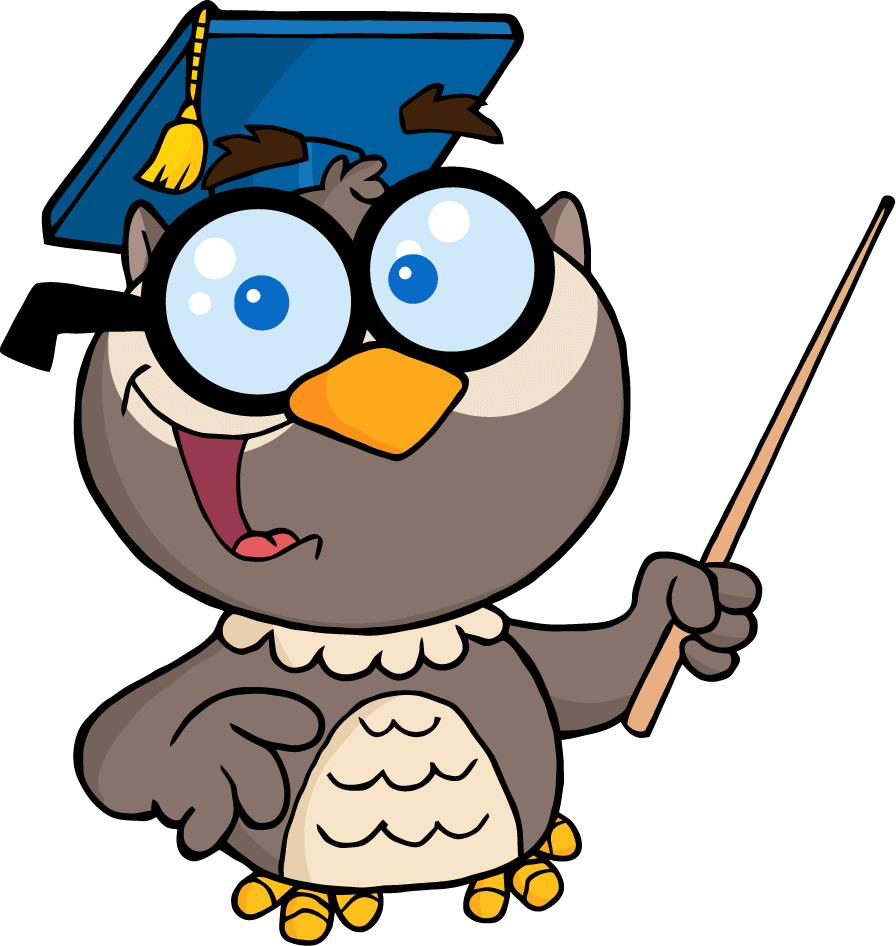 Noun (+ Proper noun)
Adjective
Verb
Adverb
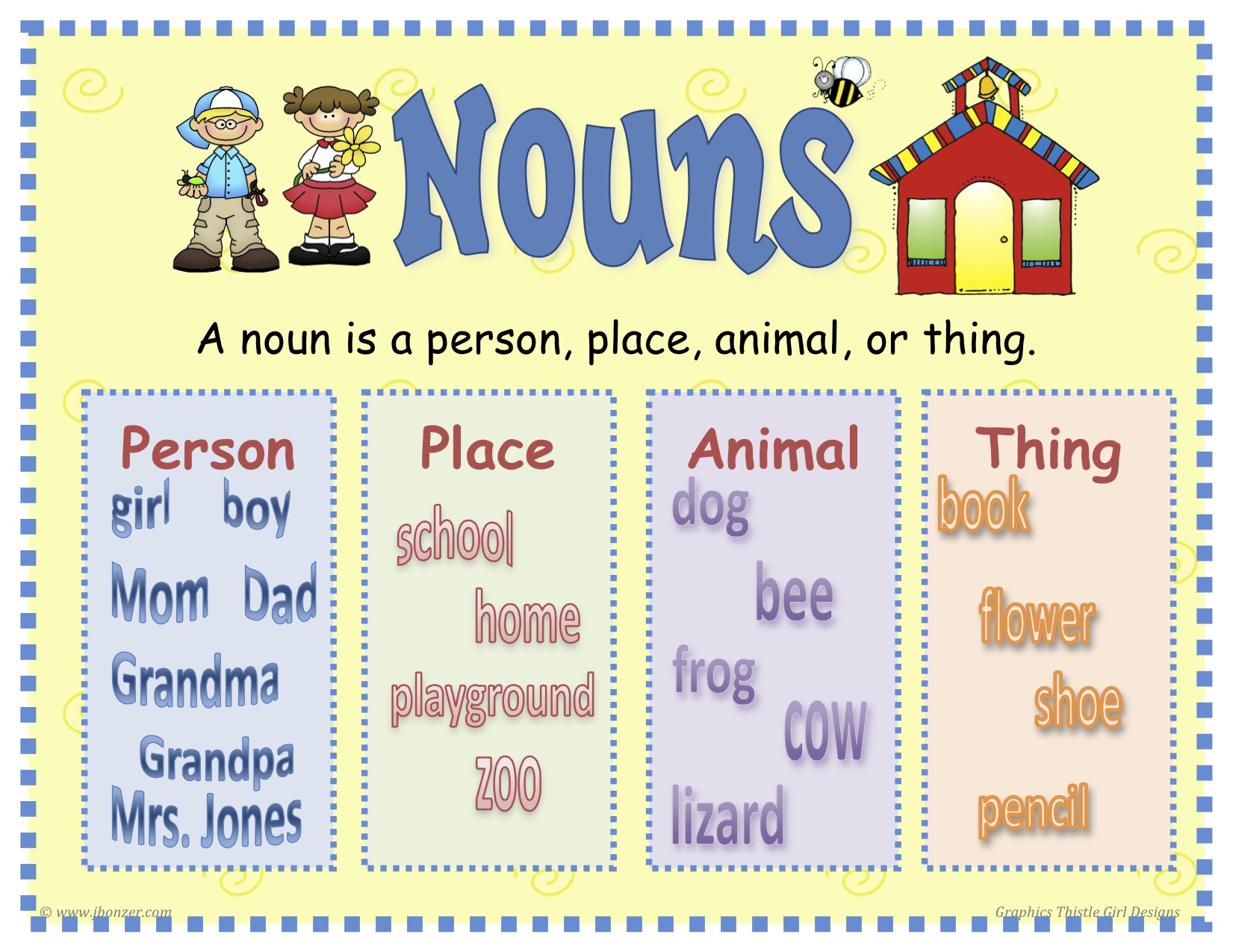 They can be SINGULAR and PLURAL
Proper nouns





Proper nouns name a special
person, place or thing. They
begin with a capital letter.
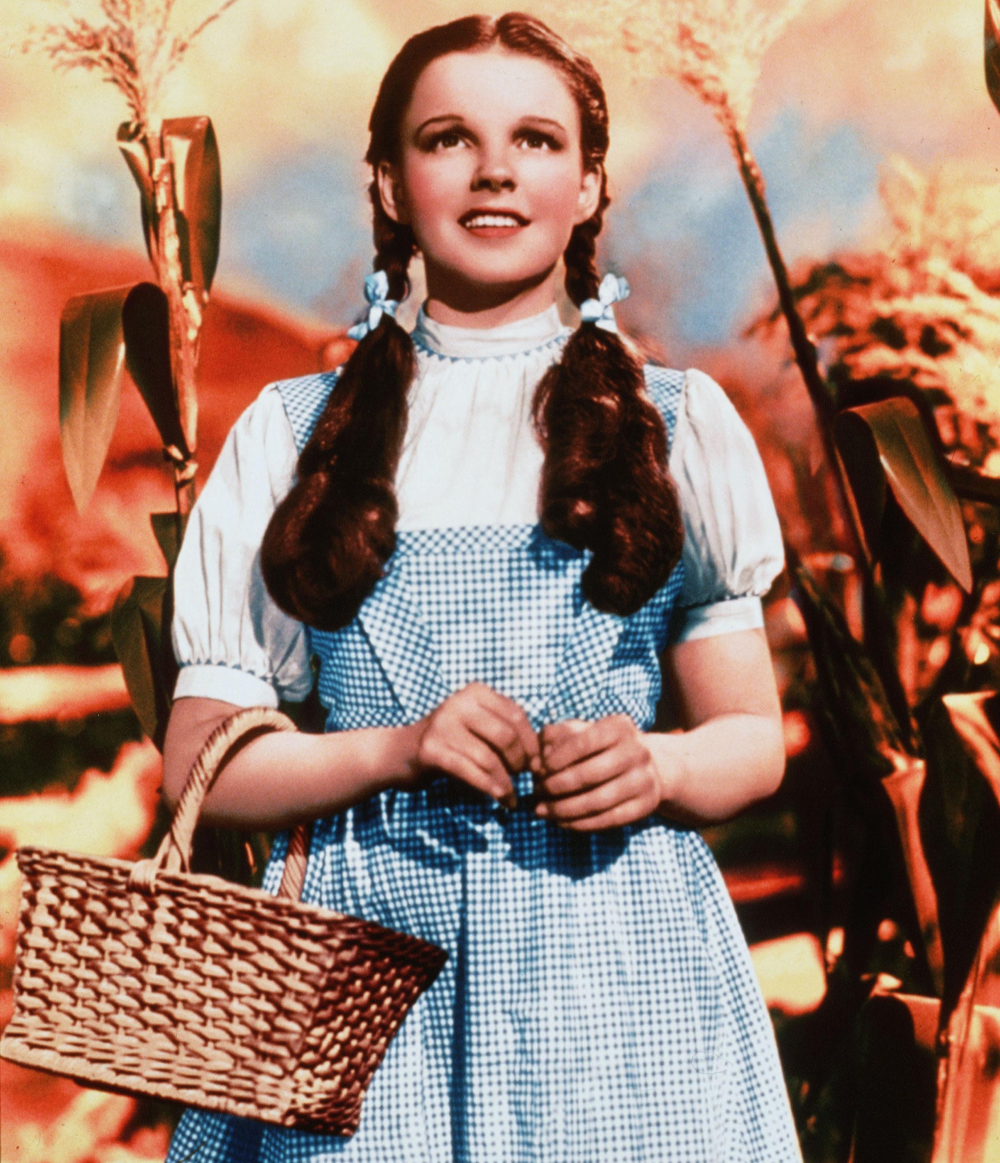 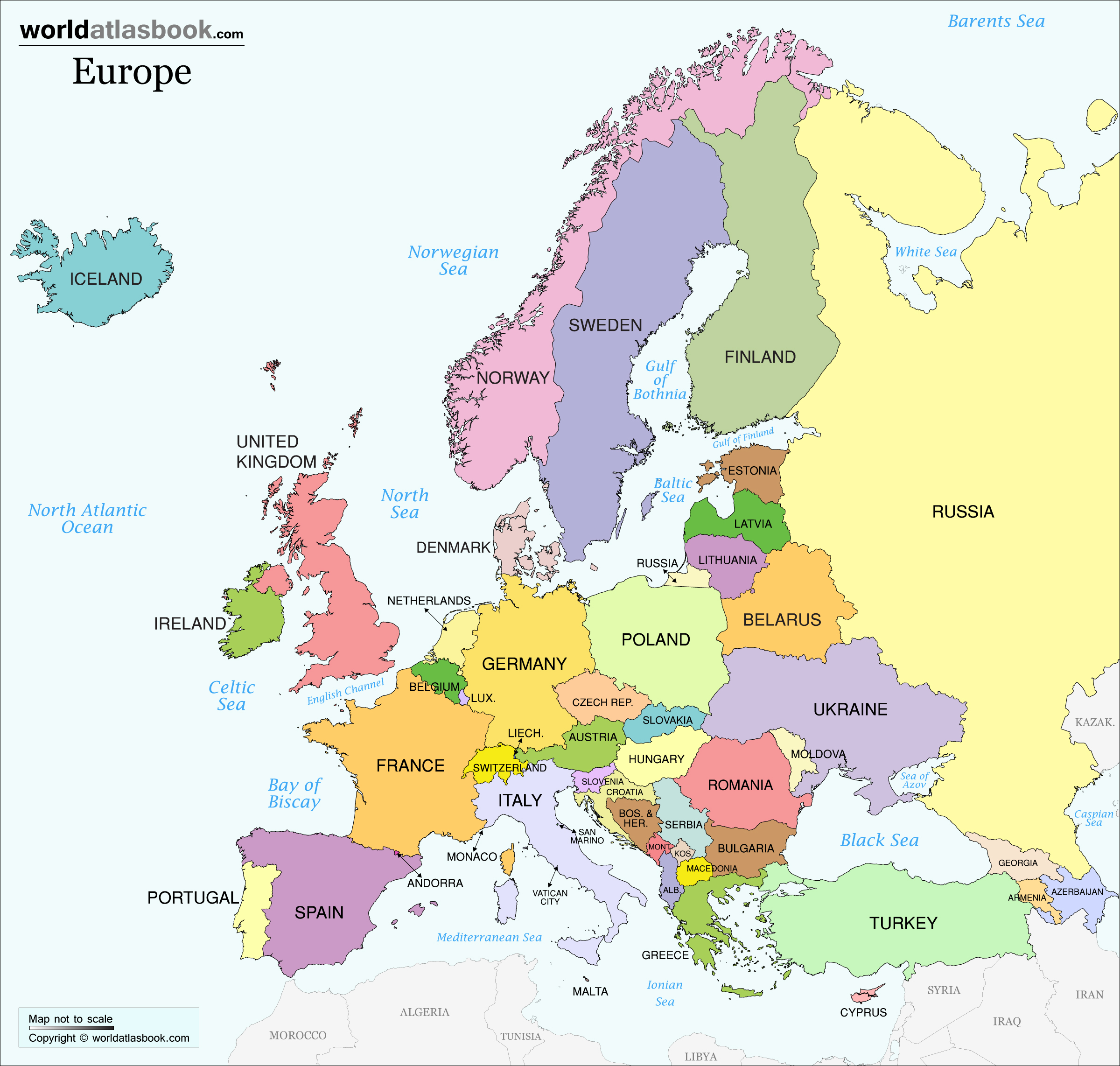 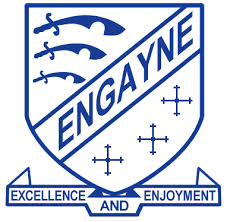 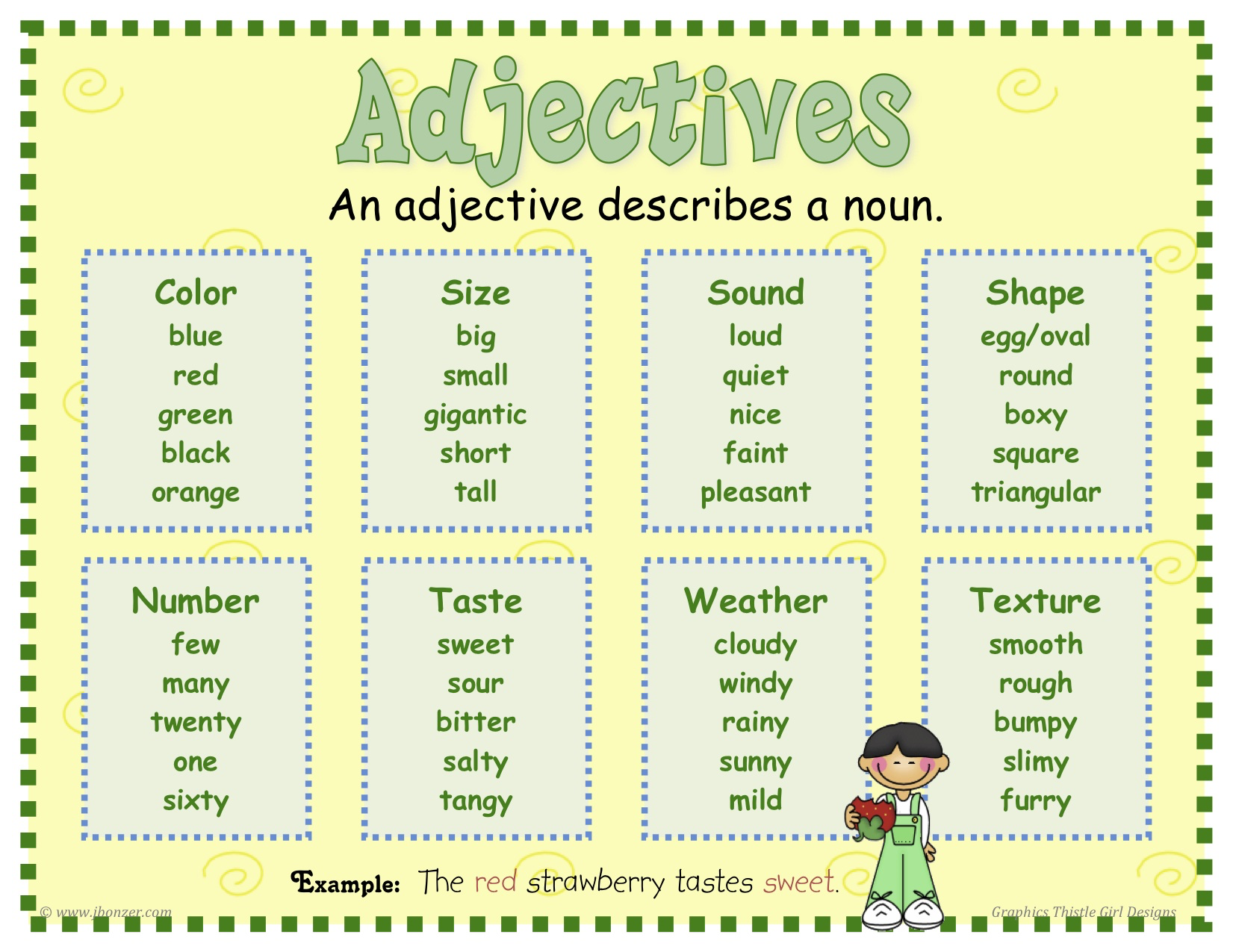 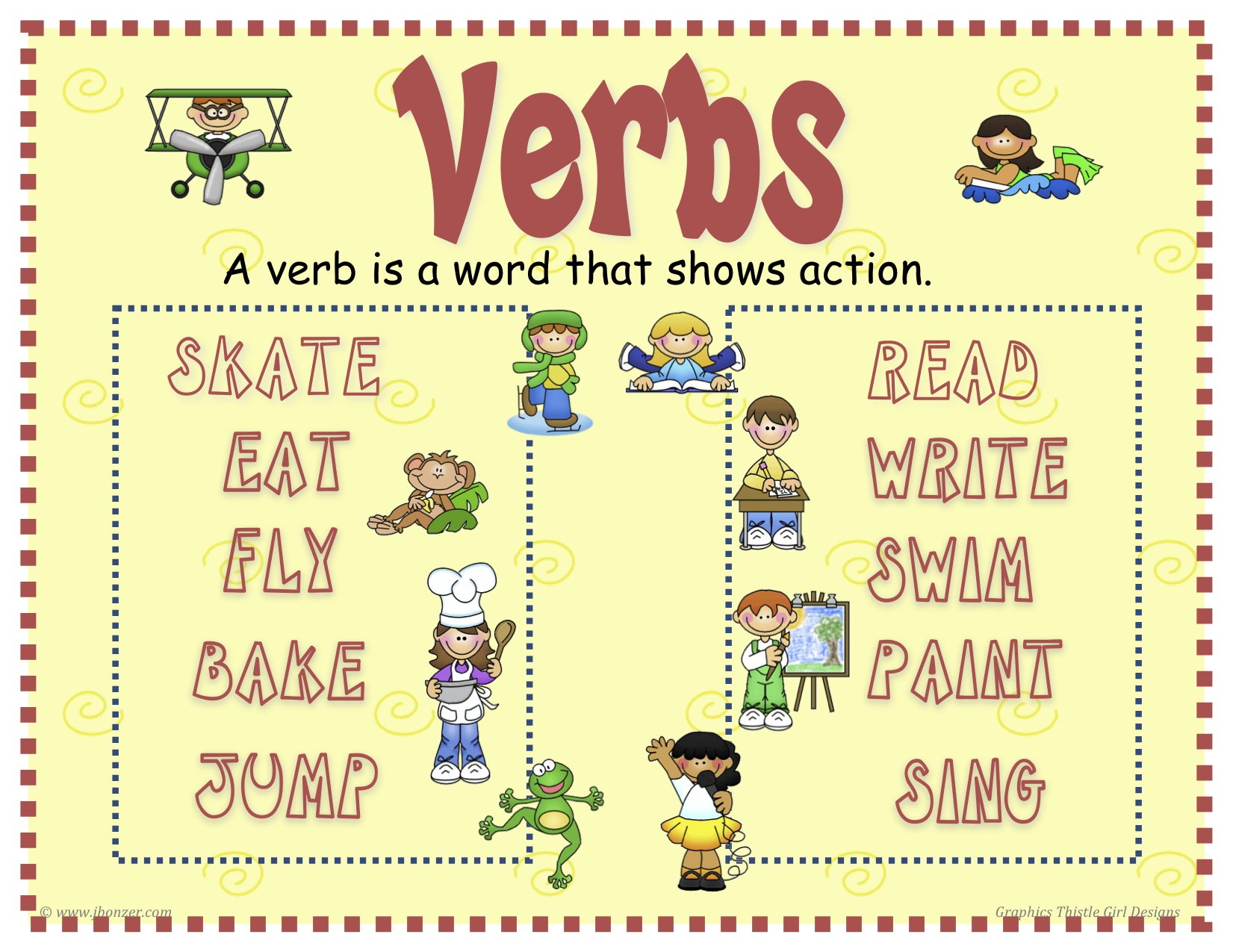 They can be in different TENSES- what do I mean?
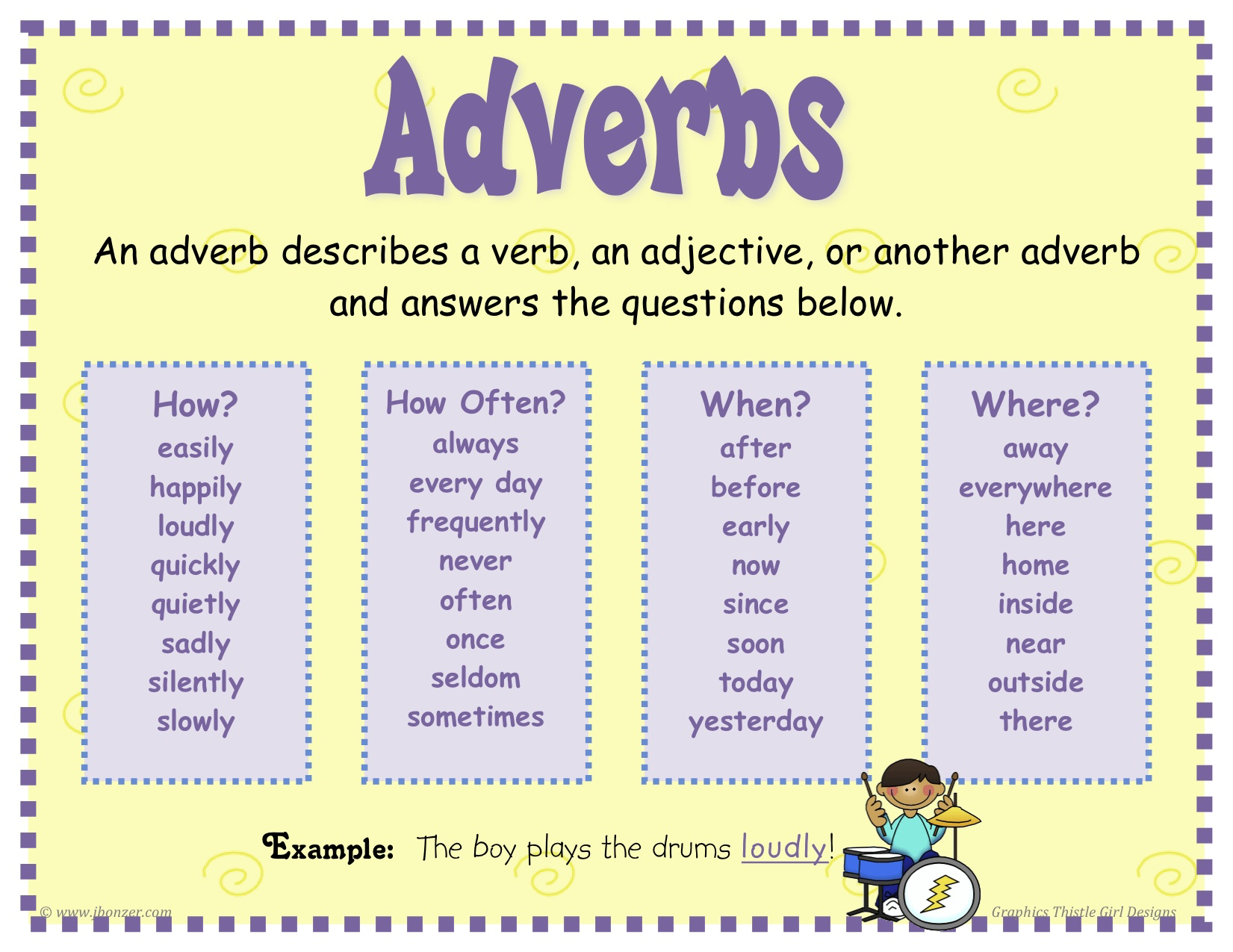 Most ADVERBS end with ly. However these can also be sued as adverbs: 
fast, too, very, quite, rather, so
Activity
Sort the words on the next slide into the 5 different word classes…
Noun 
Proper noun
Adjective
Verb
Adverb
babies     bird    cakes     Julie      ocean   September

quickly    boy     cat         run        women  black

hopping   eat     jump       noisily   swim   glasses

skipping   red     skid        swam    slowly   fast

large       wet     naughty   angry     old      sadly

angrily    lucky    Monday  piano
Challenge activity
In your English book, write the sentences given and show the…noun, proper noun, adjective, verb and adverb

e.g. The tuneful Katy Perry spoke very nicely in the school assembly today.

(Underline the words using the correct colours)
The childish girl angrily kicked the can over the wooden fence while playing football.

Sadly, Bob damaged his expensive bike when he 
rode through the dark, dense forest. 

Running beside the River Thames, James saw a magnificent fish jumping madly in the water.
Tuesday
Read up to page ….. of Varjak Paw.
Notice descriptions of Varjak and his actions so far
Create a clss mind map with aspects of Varjak’s personality labelled and brief note style evidence underneath.
Wednesday
Use the mind map you created yesterday.
Write a study of Varjak’s character using descriptive sentences and clear explanations of viewpoint.

Remember to describe to Varjak’s feelings.
Thursday
Today you will edit and improve your work from yesterday. See if you can add any more description, can you vary your sentence openers? add conjunctions? 

Use a dictionary to check your spelling. 

If you have time, copy your edited work out neatly
Friday
Varjak Paw comprehension
Read up to Chapter Three. 
Answer these questions, referring to the text Where do the Paw’s Live?

What did the cats think had happened to the Contessa to explain why they hadn’t seen her lately?
2. Who arrived that caused Varjak concern? 
3. Where did they go? 
4. How did the others react when he told them?
5. What did the gentleman do that made the others not  
    believe Varjak? 
Remember that a meeting was called led by the elder Paw because this was an EMERGENCY- he believed the Contessa was dead and remembered this man (who had an argument with the Contessa) from the past.